Phusi 2
notes
2
8
8
1
4
4
e-
Outer shell:
______________________
______________________

Outer shell electrons:
______________________
______________________

Inner shell(s):
______________________
______________________
the outermost shell that
has any electrons in it
e- e-
e-
e-
the electrons in the 
outer shell
e-
e-
all the shells except the
outer shell
e-
2nd
Outer shell ? _________
How many outer shell electrons ? _________
How many inner shell electrons ? _________
6
2
e-
Outer shell:
______________________
______________________

Outer shell electrons:
______________________
______________________

Inner shell(s):
______________________
______________________
the outermost shell that
has any electrons in it
e- e-
e-
e-
the electrons in the 
outer shell
e-
e-
all the shells except the
outer shell
e-
2nd
Outer shell ? _________
How many outer shell electrons ? _________
How many inner shell electrons ? _________
6
2
The outershell electrons 
are also called:
____________________

they are the electrons that are
________________________
________________________
e-
valence electrons
e- e-
e-
e-
aVAILable
available for bonding to
other atoms
e-
e-
highlight them..
e-
PRACTICE Phusi 2 Practice1
(can use P1P1, P1P2, P1P4)

for each example….
highlight the valence electrons in some highlight-y color
write ‘# valence electrons ______’
and fill in the blank
PRACTICE Hydro 2 Practice2
Valence Electrons and the Periodic Table

with your partner(s)….
sort / organize the elements (represented by the cards)
according to the properties listed on the cards
…
you are looking for patterns

once you are “happy” with your organization,
tape the organized element cards onto a piece of paper
PUT ALL PERIODIC TABLES AWAY!!
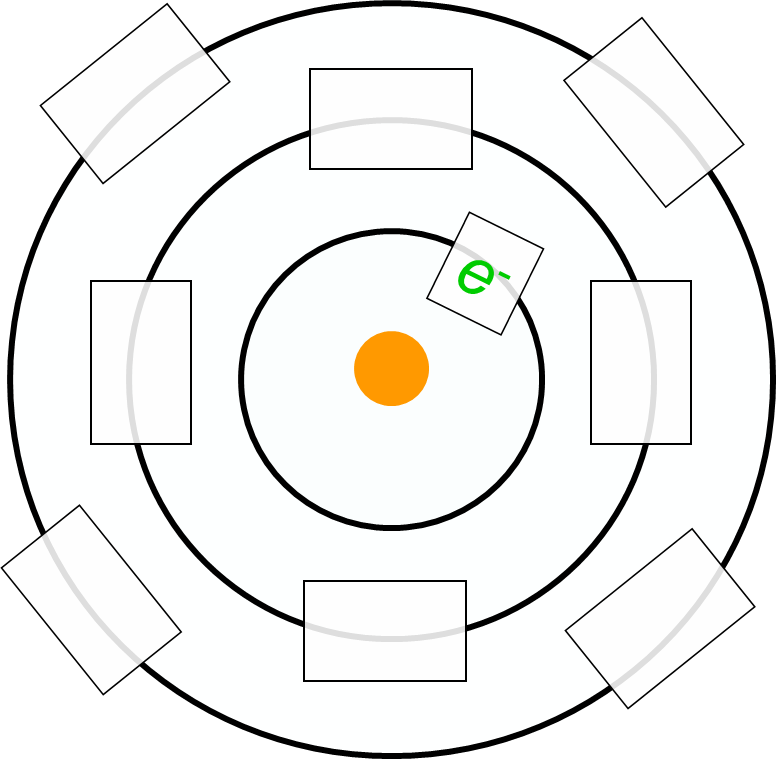 Orbital / Shell 
Representations of Atoms
Hydrogen
  atomic # 1
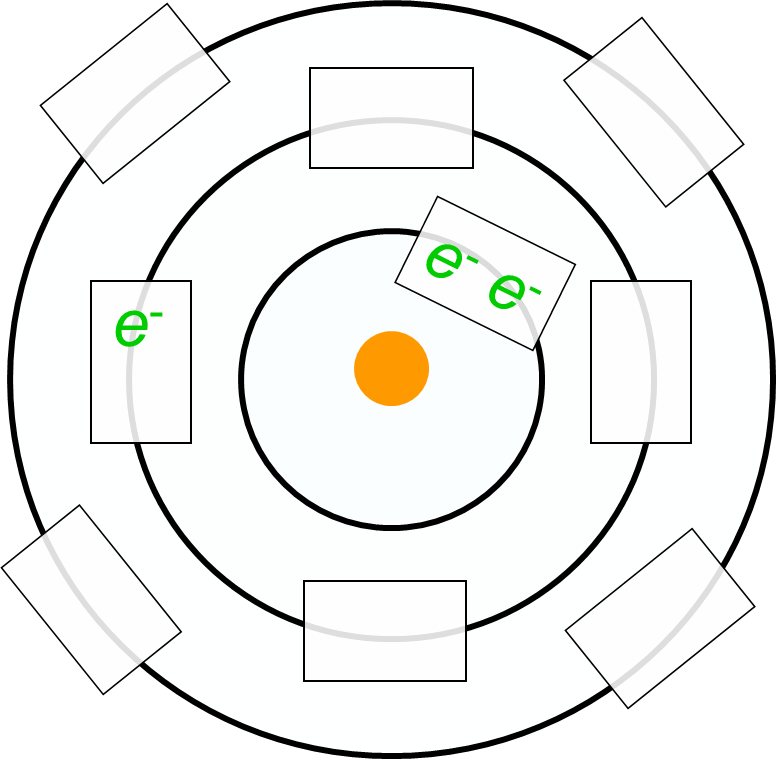 Lithium
  atomic # 3
highlight valence electrons
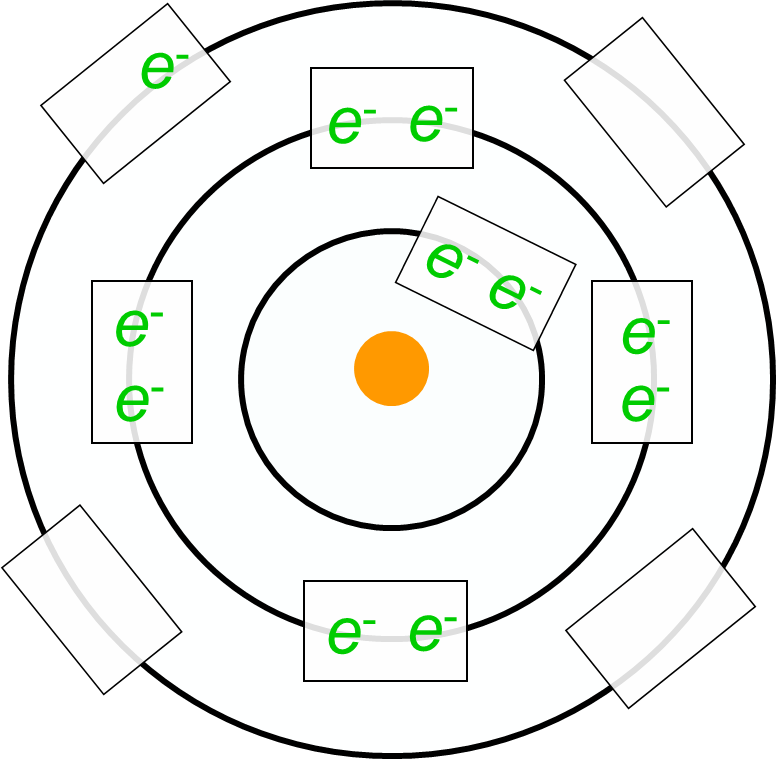 Valence Electrons
 ____________
one
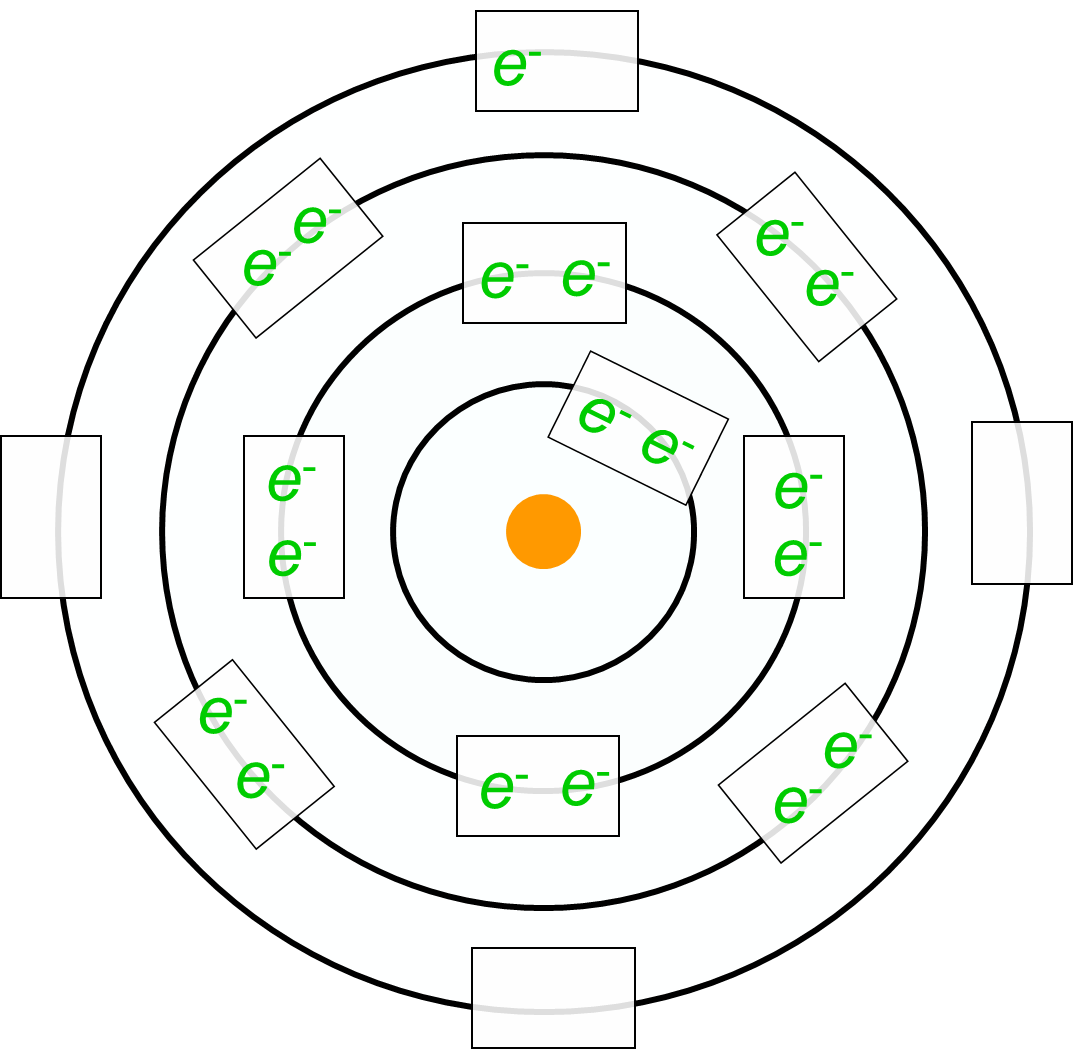 Sodium (Na)
  atomic # 11
Potassium (K)
  atomic # 19
Orbital / Shell 
Representations of Atoms
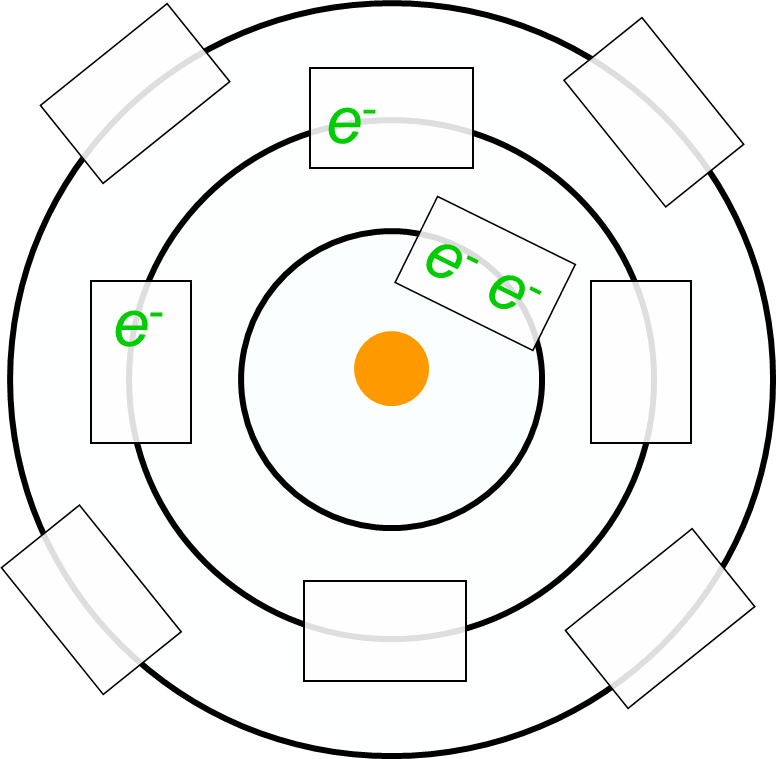 Beryllium
  atomic # 4
highlight valence electrons
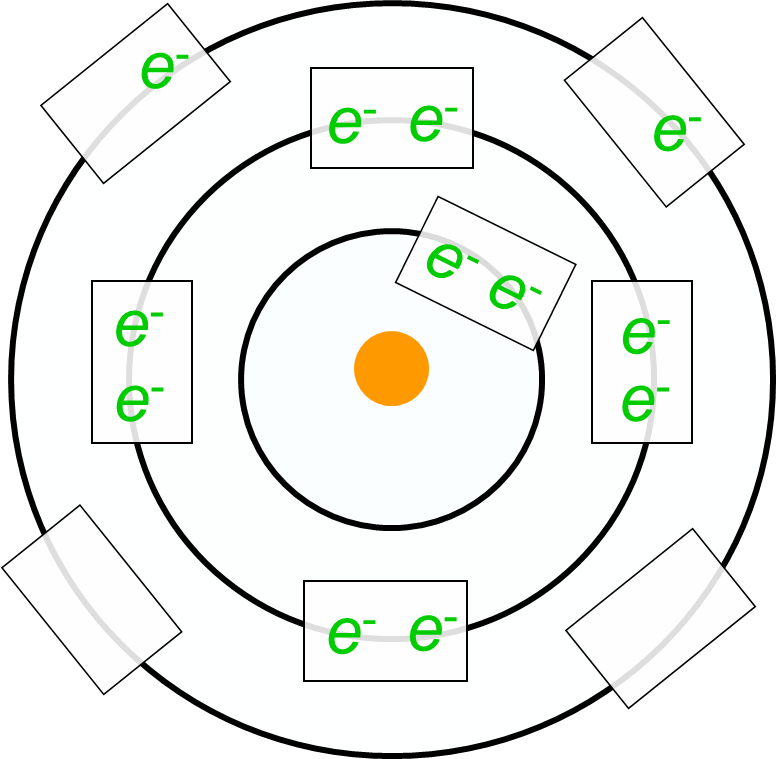 Magnesium
  atomic # 12
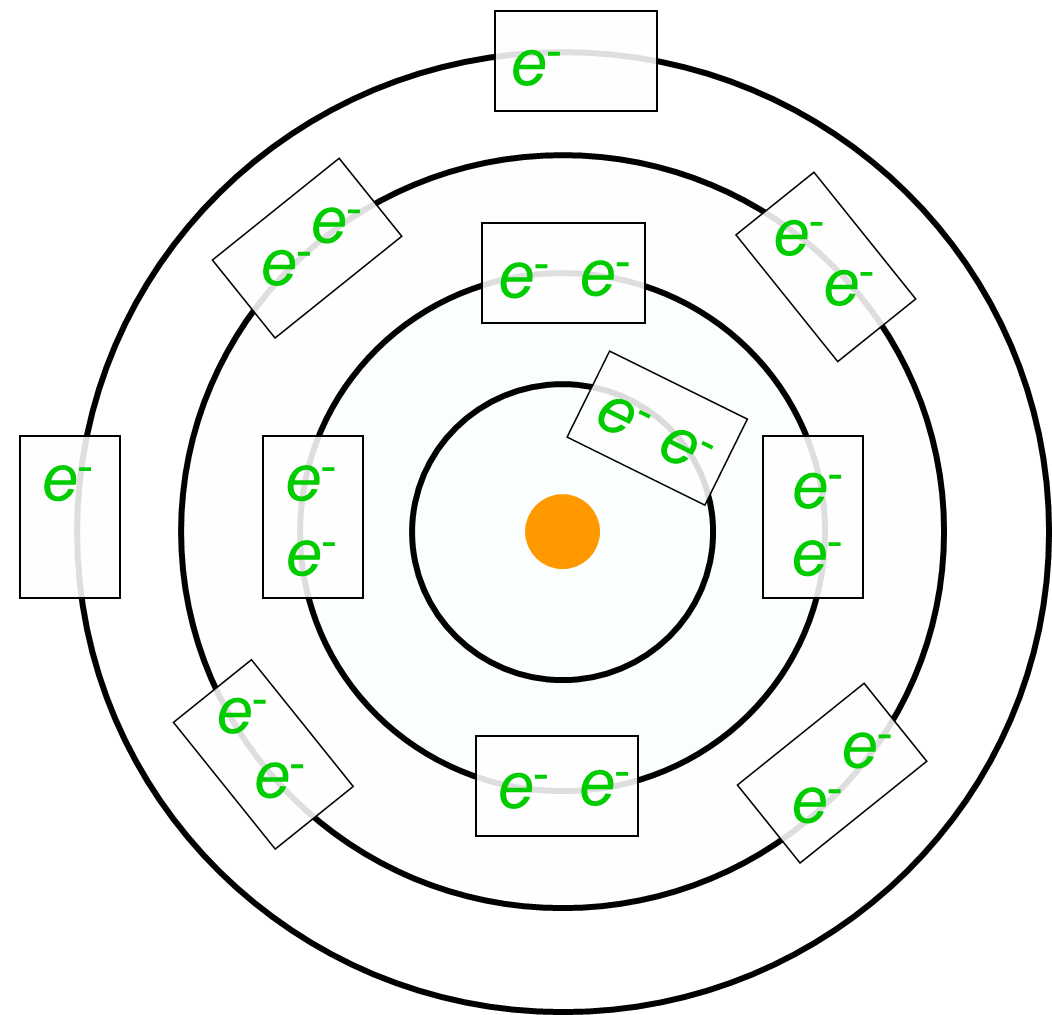 Valence Electrons
 ____________
two
Calcium
  atomic # 20
Orbital / Shell 
Representations of Atoms
Boron
  atomic # 5
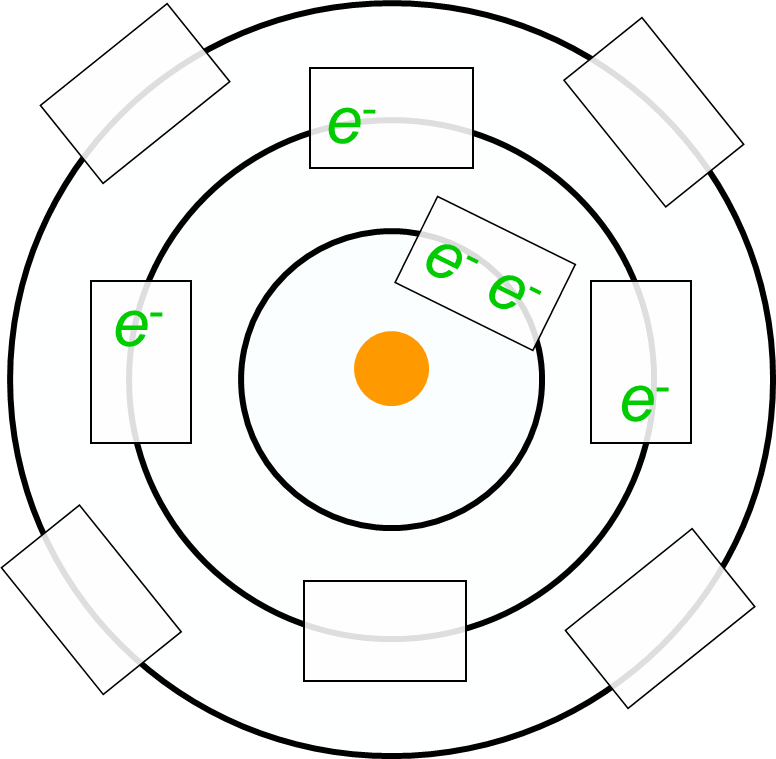 highlight valence electrons
Aluminum
  atomic # 13
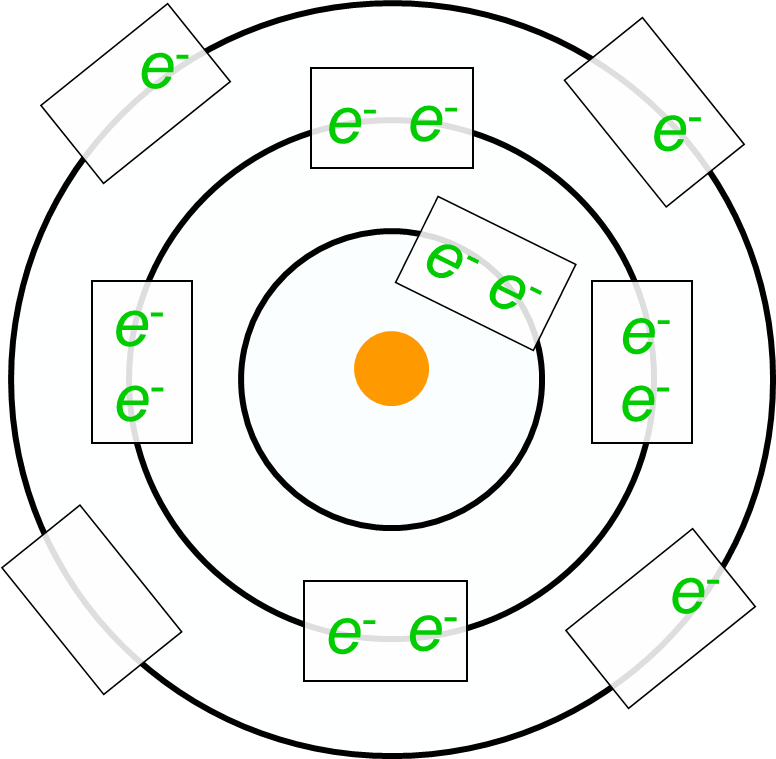 Valence Electrons
 ____________
three
Orbital / Shell 
Representations of Atoms
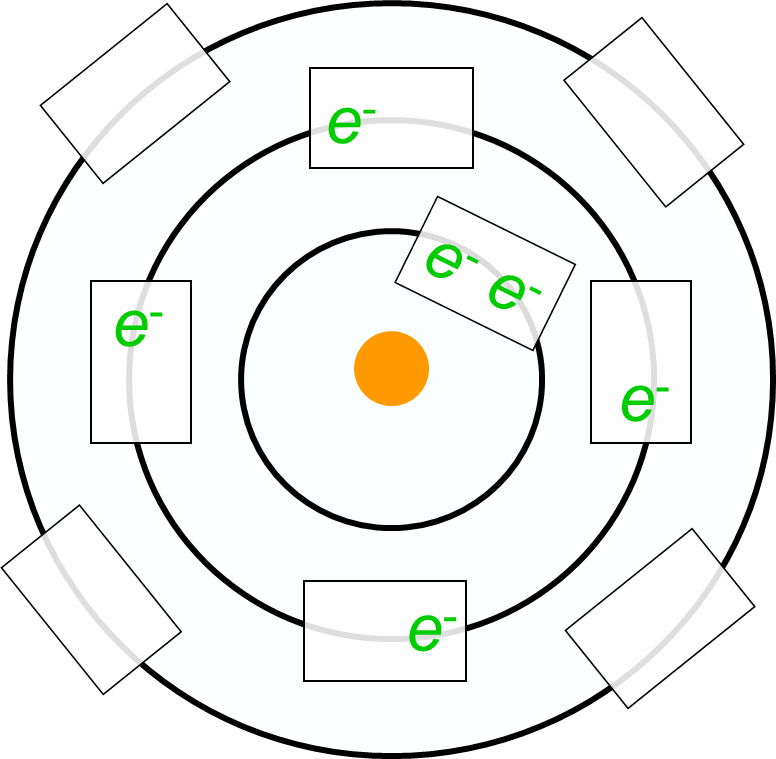 Carbon
  atomic # 6
highlight valence electrons
Silicon
  atomic # 14
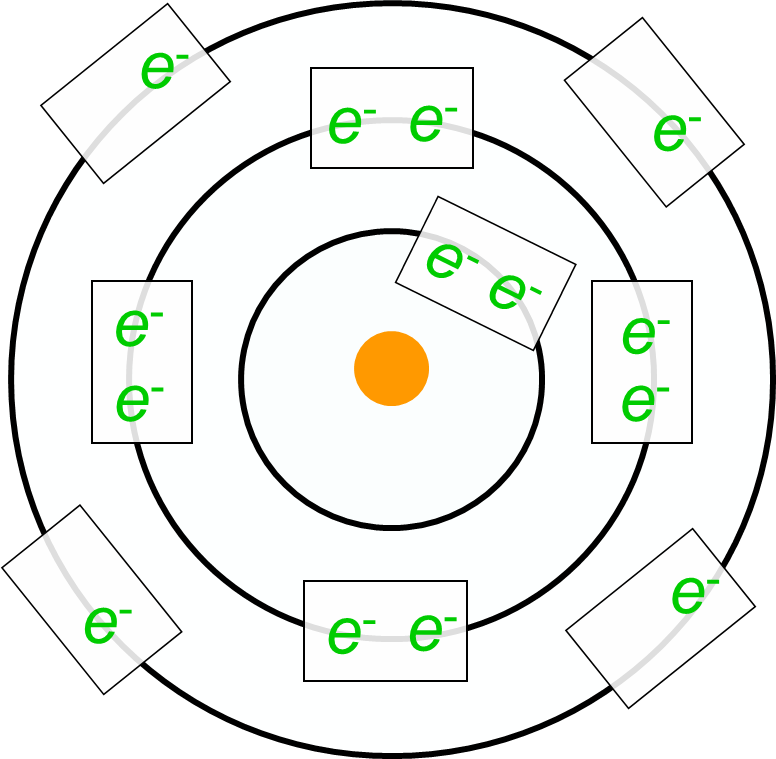 Valence Electrons
 ____________
four
Orbital / Shell 
Representations of Atoms
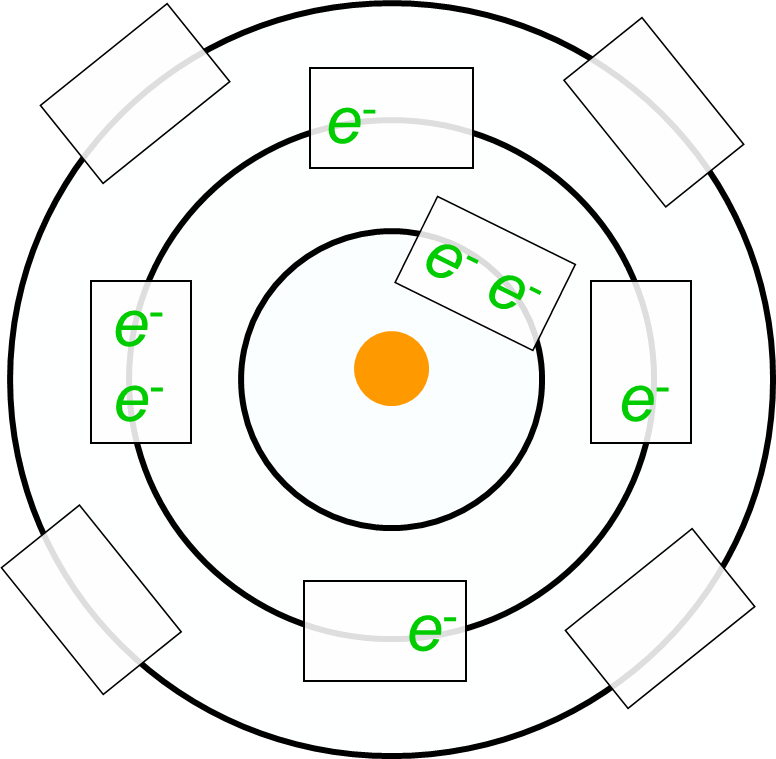 Nitrogen
  atomic # 7
highlight valence electrons
Phosphorus
  atomic # 15
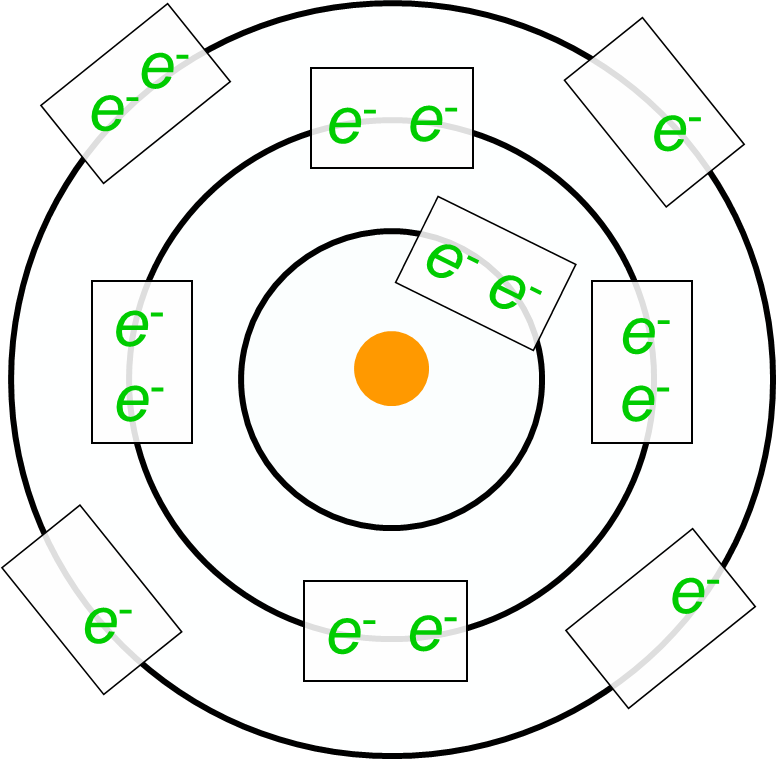 Valence Electrons
 ____________
five
Orbital / Shell 
Representations of Atoms
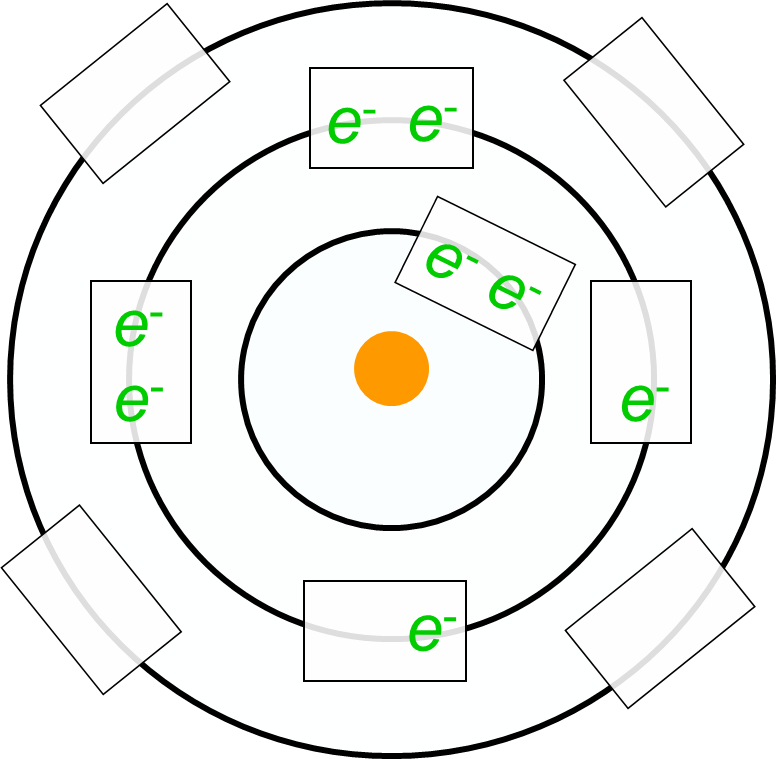 Oxygen
  atomic # 8
highlight valence electrons
Sulfur
  atomic # 16
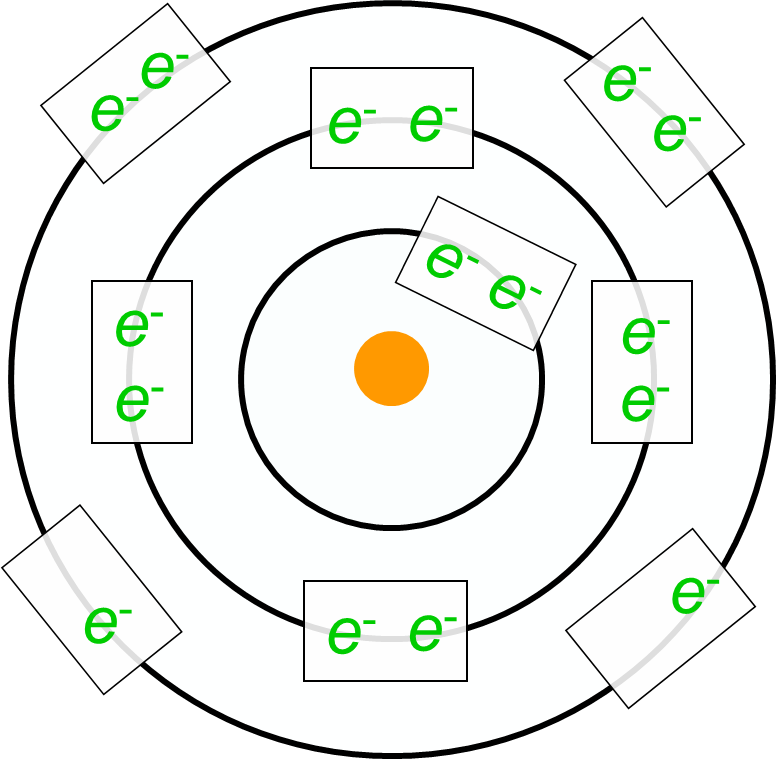 Valence Electrons
 ____________
six
Orbital / Shell 
Representations of Atoms
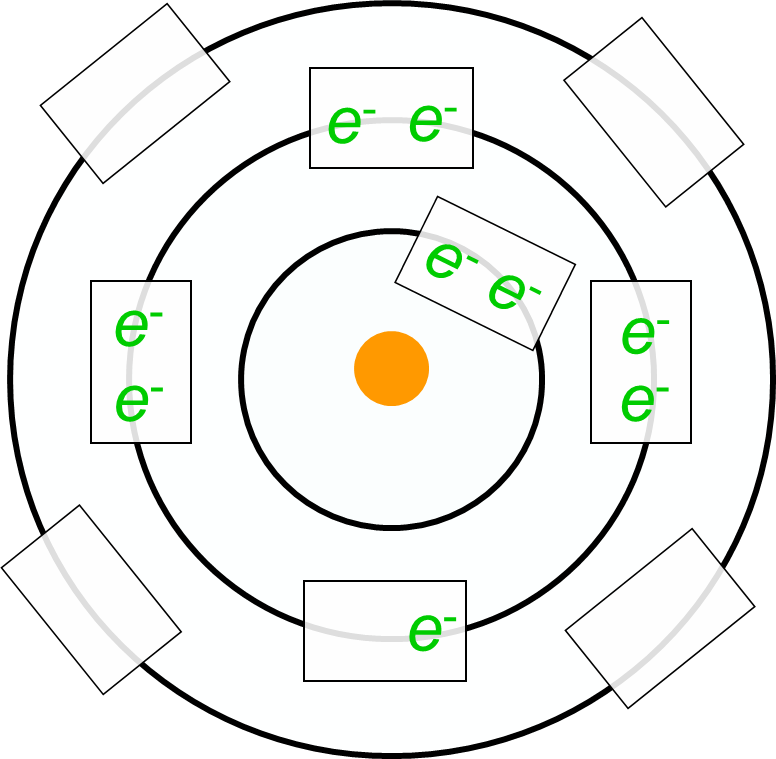 Fluorine
  atomic # 9
highlight valence electrons
Chlorine
  atomic # 17
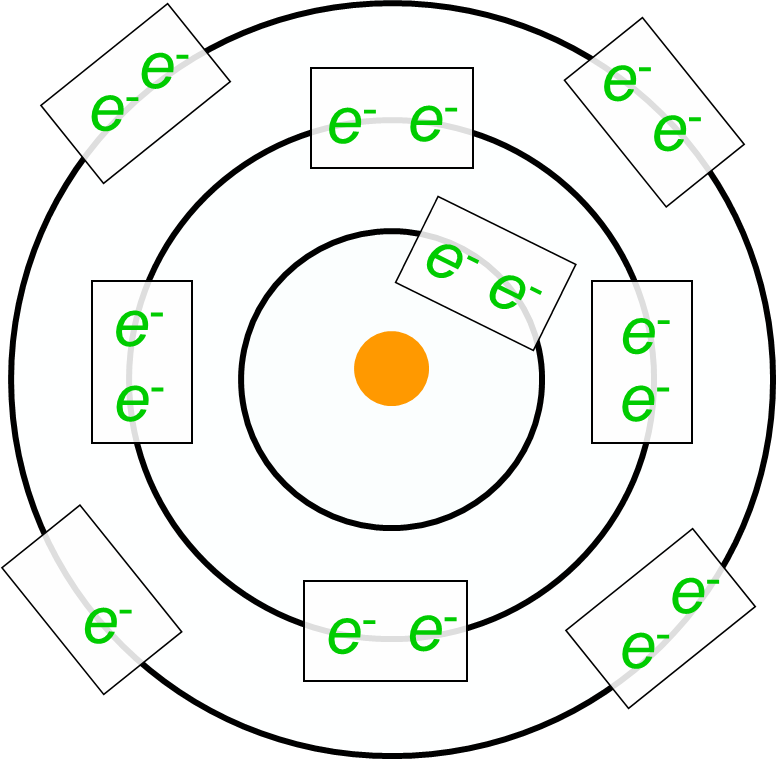 Valence Electrons
 ____________
seven
Orbital / Shell 
Representations of Atoms
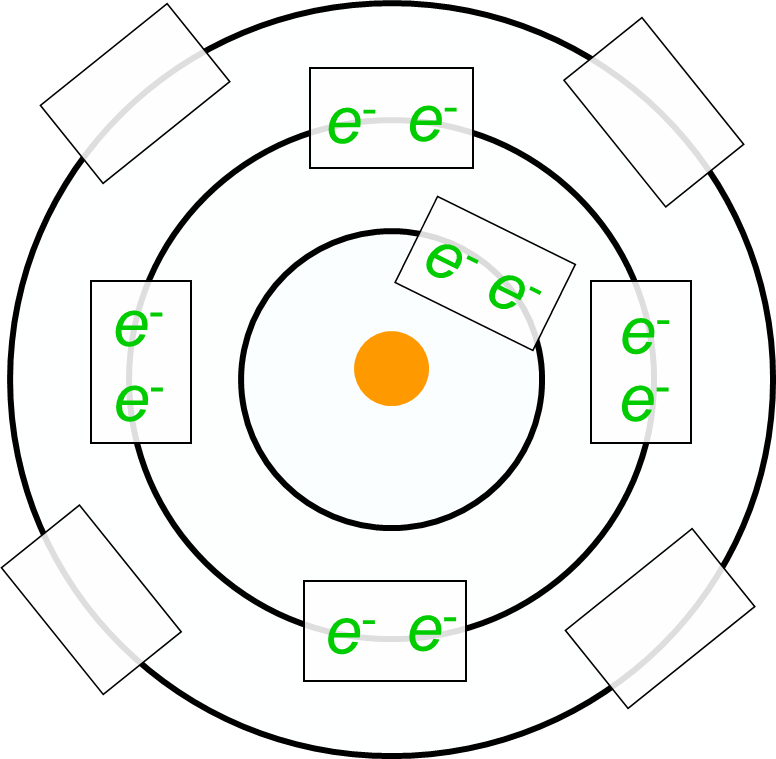 Neon
  atomic # 10
highlight valence electrons
Argon
  atomic # 18
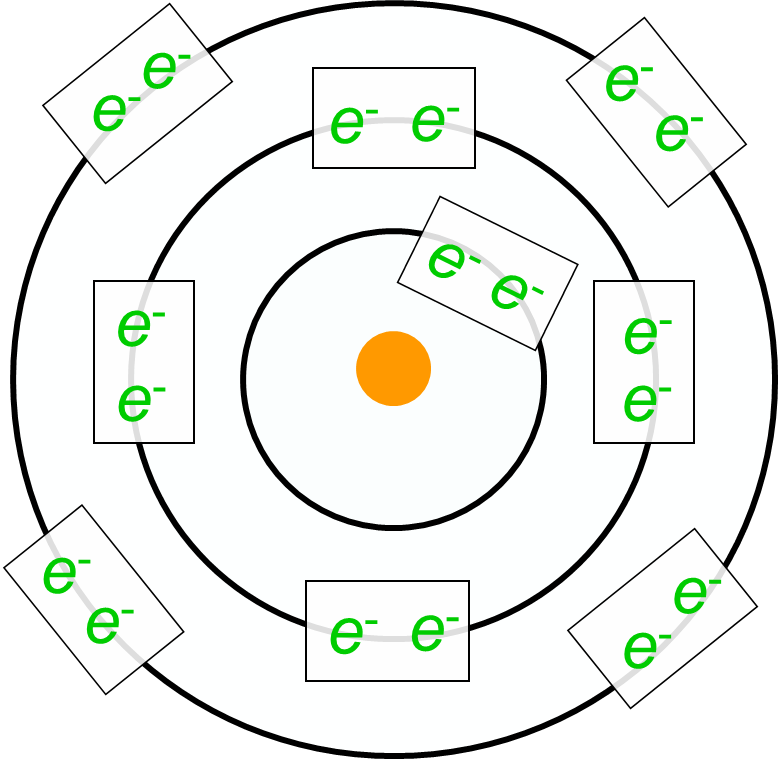 Valence Electrons
 ____________
eight
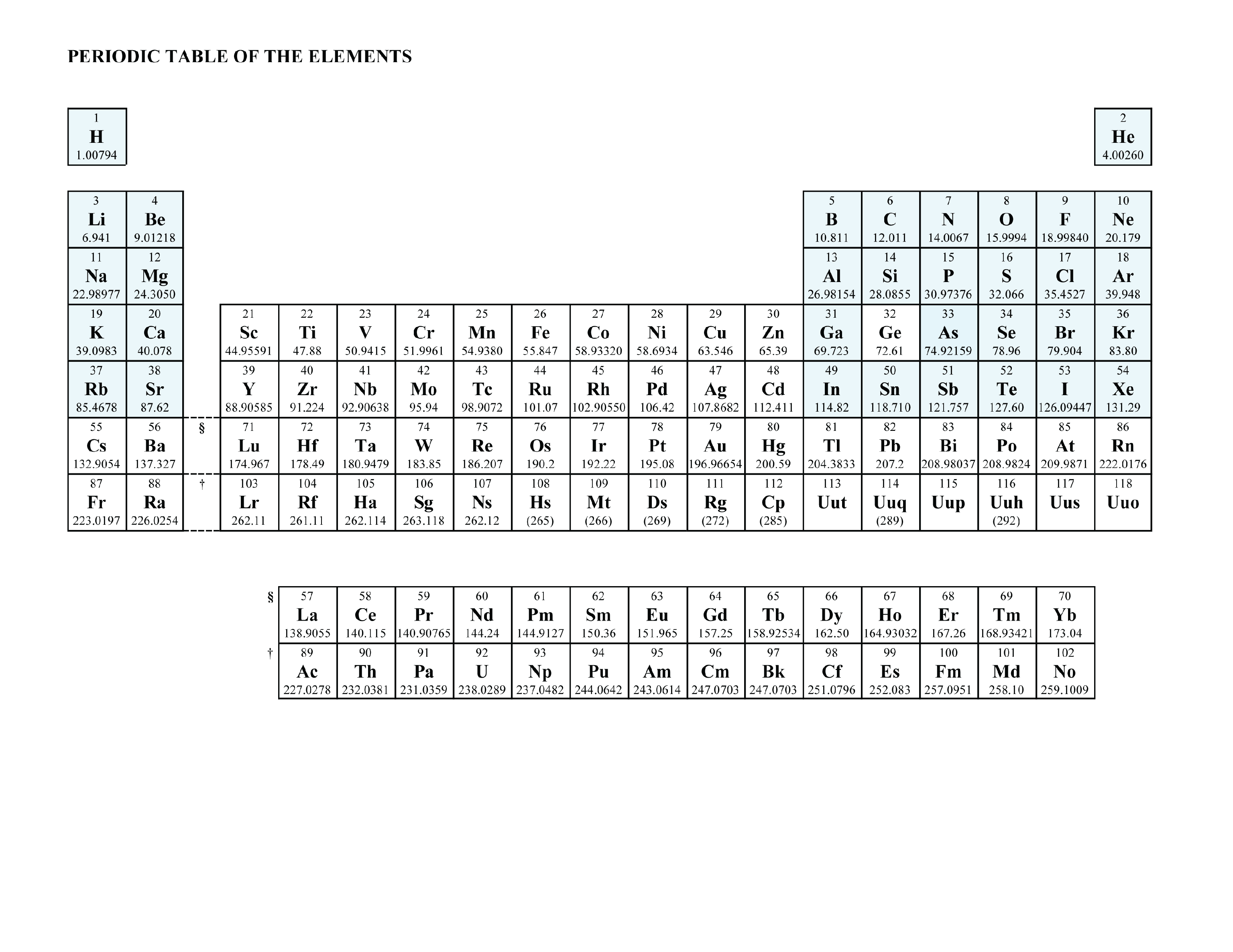 hmmm……
one key property / pattern
4 val e-
3 val e-
5  val e-
6 val e-
7 valence electrons
1 valence electron
2 valence electrons
8 valence electrons
2nd
Outer shell ? _________
How many outer shell electrons ? _________
How many inner shell electrons ? _________
6
2
The outershell electrons 
are also called:
____________________

they are the electrons that are
________________________
________________________
e-
valence electrons
e- e-
e-
e-
aVAILable
available for bonding to
other atoms
e-
e-
How many of these 
valence electrons are 
available to make bonds ?
e-
Well……
2nd
Outer shell ? _________
How many outer shell electrons ? _________
How many inner shell electrons ? _________
6
2
The outershell electrons 
are also called:
____________________

they are the electrons that are
________________________
________________________
e-
valence electrons
e- e-
available for bonding to
other atoms
e-
e-
e-
e-
How many of these 
valence electrons are 
available to make bonds ?
Well……
e-
it turns out, 
the outer shell likes to be full
The outershell electrons 
are also called:
____________________

they are the electrons that are
________________________
________________________
e-
valence electrons
e- e-
available for bonding to
other atoms
e-
e-
e-
e-
How many of these 
valence electrons are 
available to make bonds ?
Well……
e-
it turns out, 
the outer shell likes to be full
2
8
8
Well……
e-
it turns out, 
the outer shell likes to be full
e- e-
e-
e-
if the outer shell is NOT full,
it can get full by:
     ___________________
     ___________________
     ___________________
e-
e-
stealing electrons
losing (giving) electrons
sharing electrons
e-
2
8
8
if the outer shell is NOT full,
it can get full by:
     ___________________
     ___________________
     ___________________
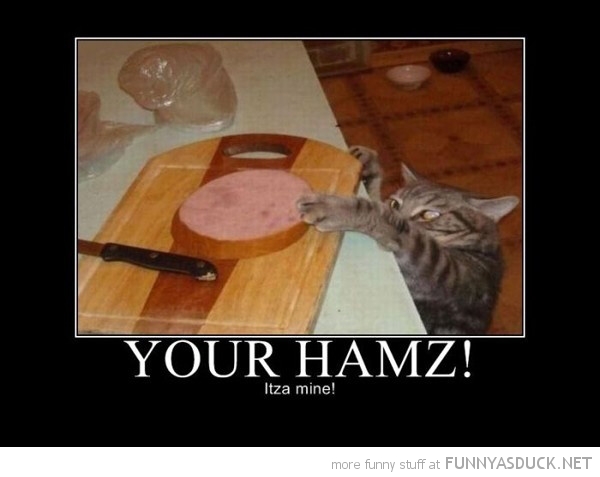 stealing electrons
losing (giving) electrons
sharing electrons
you can’t steal, lose or share….
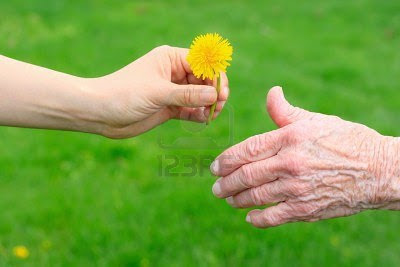 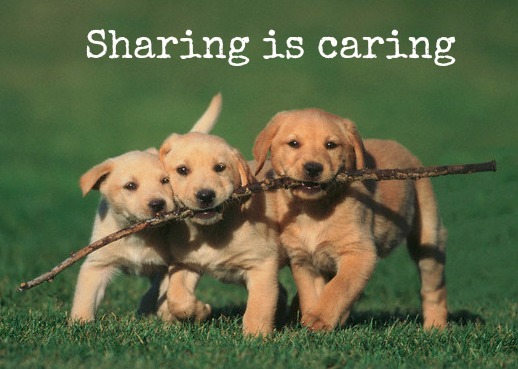 unless there is someone else
to steal from, give to, or share with
Well……
e-
it turns out, 
the outer shell likes to be full
e- e-
e-
e-
if the outer shell is NOT full,
it can get full by:
     ___________________
     ___________________
     ___________________
e-
e-
stealing electrons from other atom(s)
losing (giving) electrons to other atom(s)
sharing electrons with other atom(s)
e-
and that accounts for the formation
of bonds between atoms
2
8
8
so….
if the outer shell is FULL _______________________
	____________________________________

if the outer shell is NOT full, _____________________
	_____________________________________
	_____________________________________
	_____________________________________
nothing happens
the atom is “happy” all by itself
the atom will steal, lose, share electrons
WITH other atoms
and that accounts for the formation of bonds
and new “stuff”
before we get to how the bonds form,
	need to work more with valence electrons for single atoms
e-
e-
outer shell __________
     # valence electrons ____
     needs to gain ____ to get FOS
     needs to lose ____ to get FOS
2nd
6
2
e- e-
6
e-
which is fewest ?
______________

therefore,
which is more likely?
________________
e-
gaining 2 electrons
e-
e-
gaining 2 electrons
2
8
8
e-
e-
e-
outer shell __________
     # valence electrons ____
     needs to gain ____ to get FOS
     needs to lose ____ to get FOS
3rd
1
7
e- e-
1
e-
e-
which is fewest ?
______________

therefore,
which is more likely?
________________
e-
e-
losing 1 electrons
e-
e-
losing 1 electrons
2
8
8
e-
e-
e-
e-
outer shell __________
     # valence electrons ____
     needs to gain ____ to get FOS
     needs to lose ____ to get FOS
3rd
4
4
e- e-
4
e-
e-
which is fewest ?
______________

therefore,
which is more likely?
________________
e-
e-
neither
e-
e-
e-
e-
neither
2
8
8
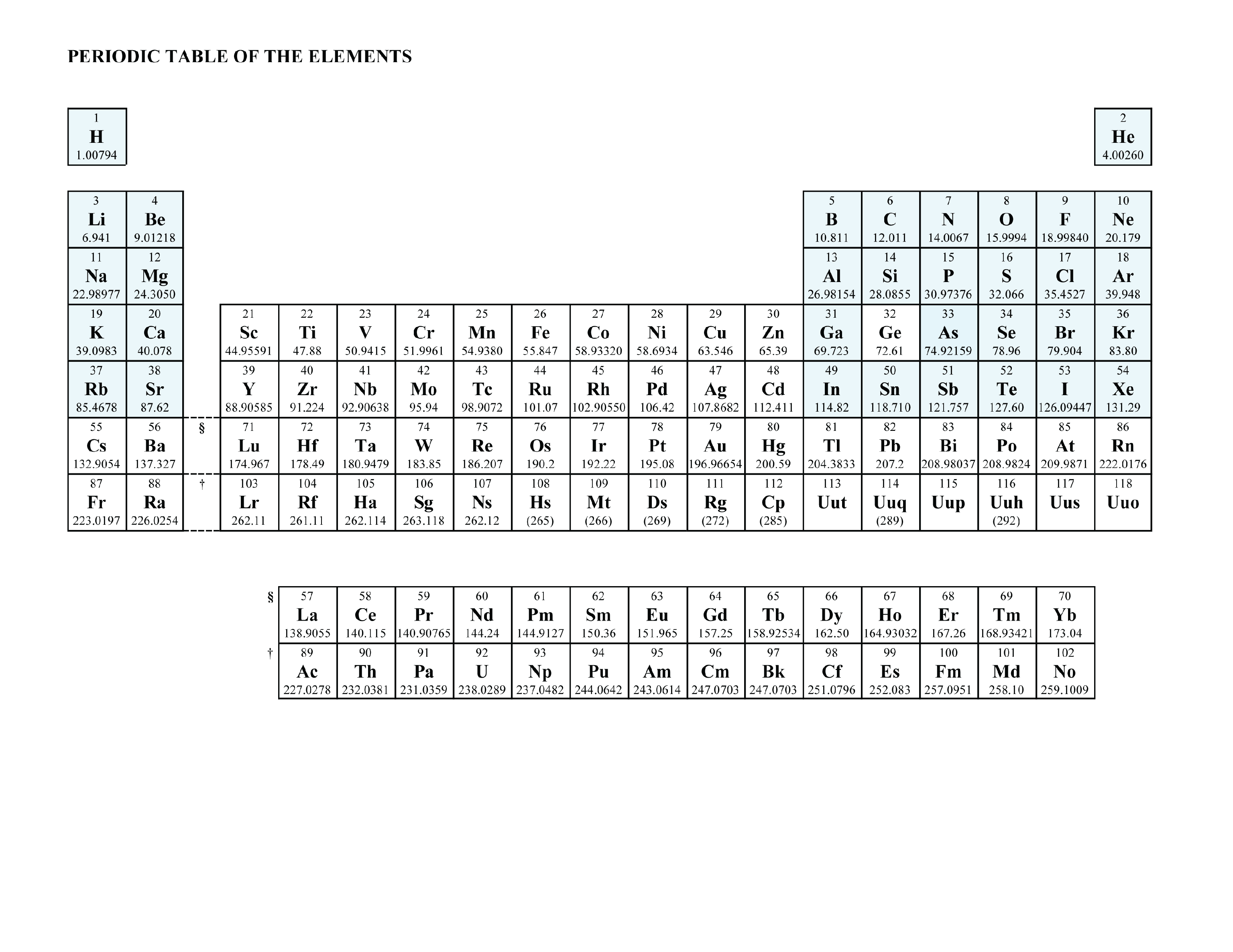 hmmm……
one key property / pattern
4 val e-
3 val e-
5  val e-
6 val e-
7 valence electrons
1 valence electron
2 valence electrons
8 valence electrons
ok… let’s look a little more at the elements
SPARKY
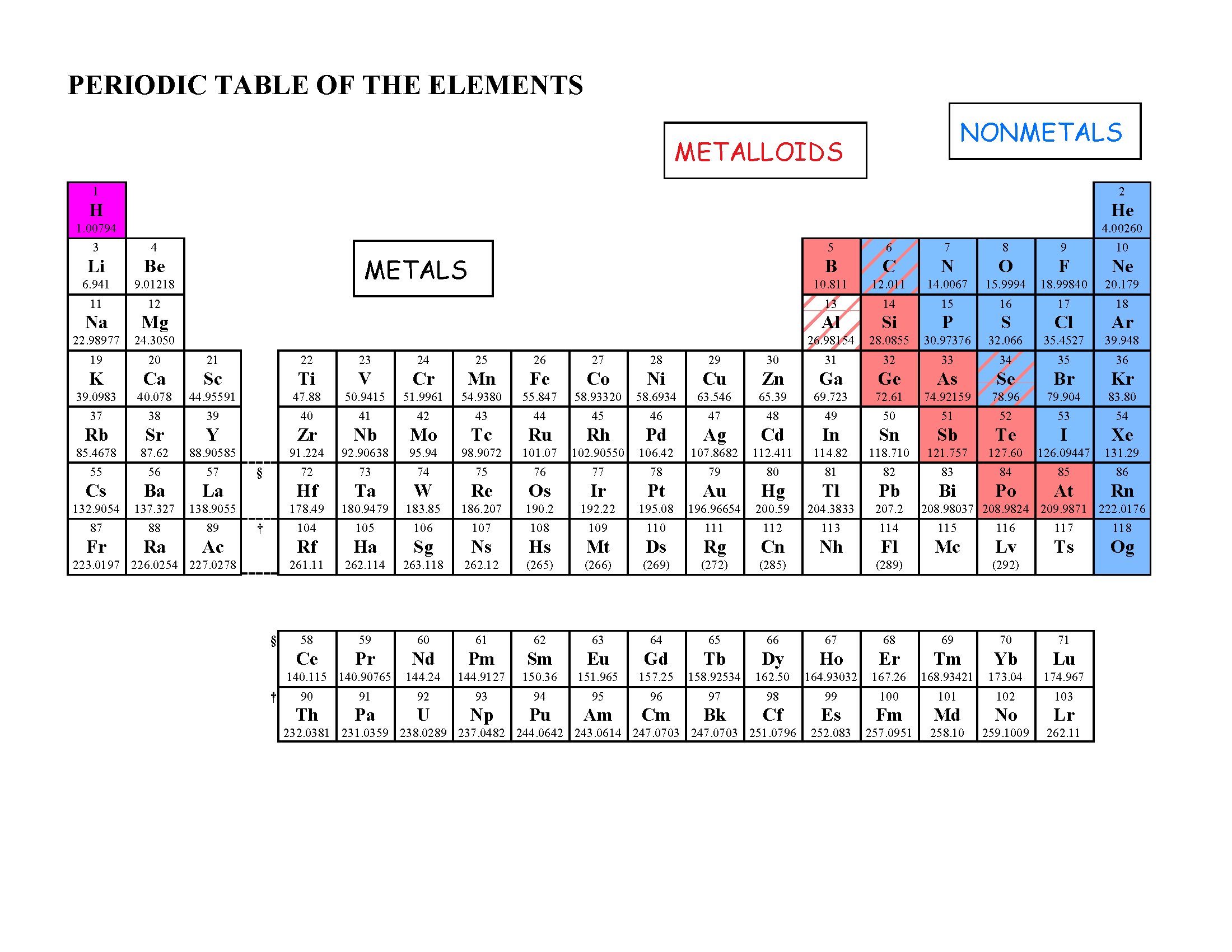 in a class 
of its own
lose 7 electron
gain 1 electron
lose 6 electrons
gain 7 electron
gain 2 electrons
lose 1 electron
lose 5 electrons
ALL SET!!
gain 6 electrons
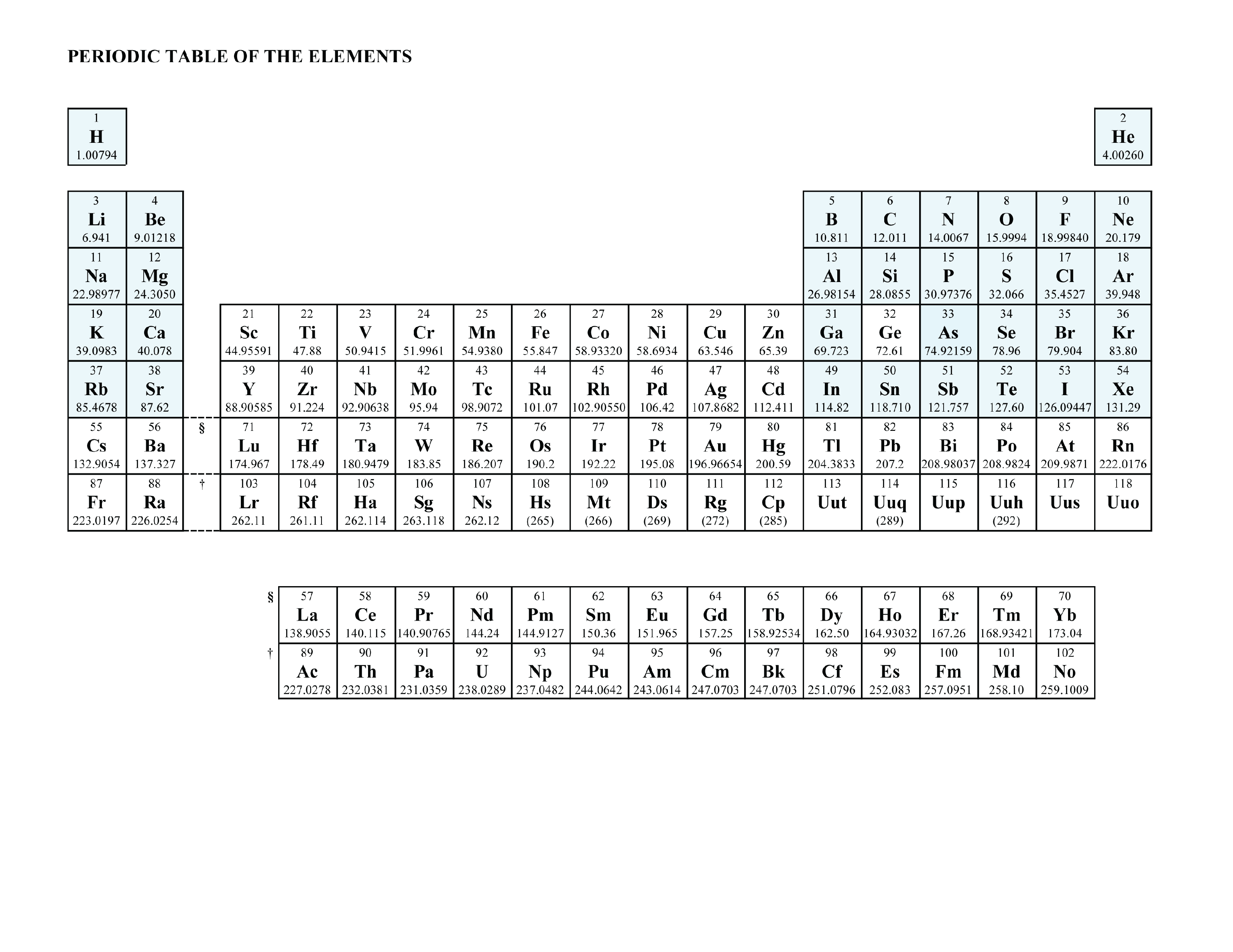 gain 3 electrons
lose 2 electrons
gain 5 electrons
lose 3 electrons
4 val e-
3 val e-
5  val e-
6 val e-
7 valence electrons
8 valence electrons
1 valence electron
2 valence electrons
Non-Metals:
atoms gain e-
gain 1 electron
gain 2 electrons
lose 1 electron
ALL SET!!
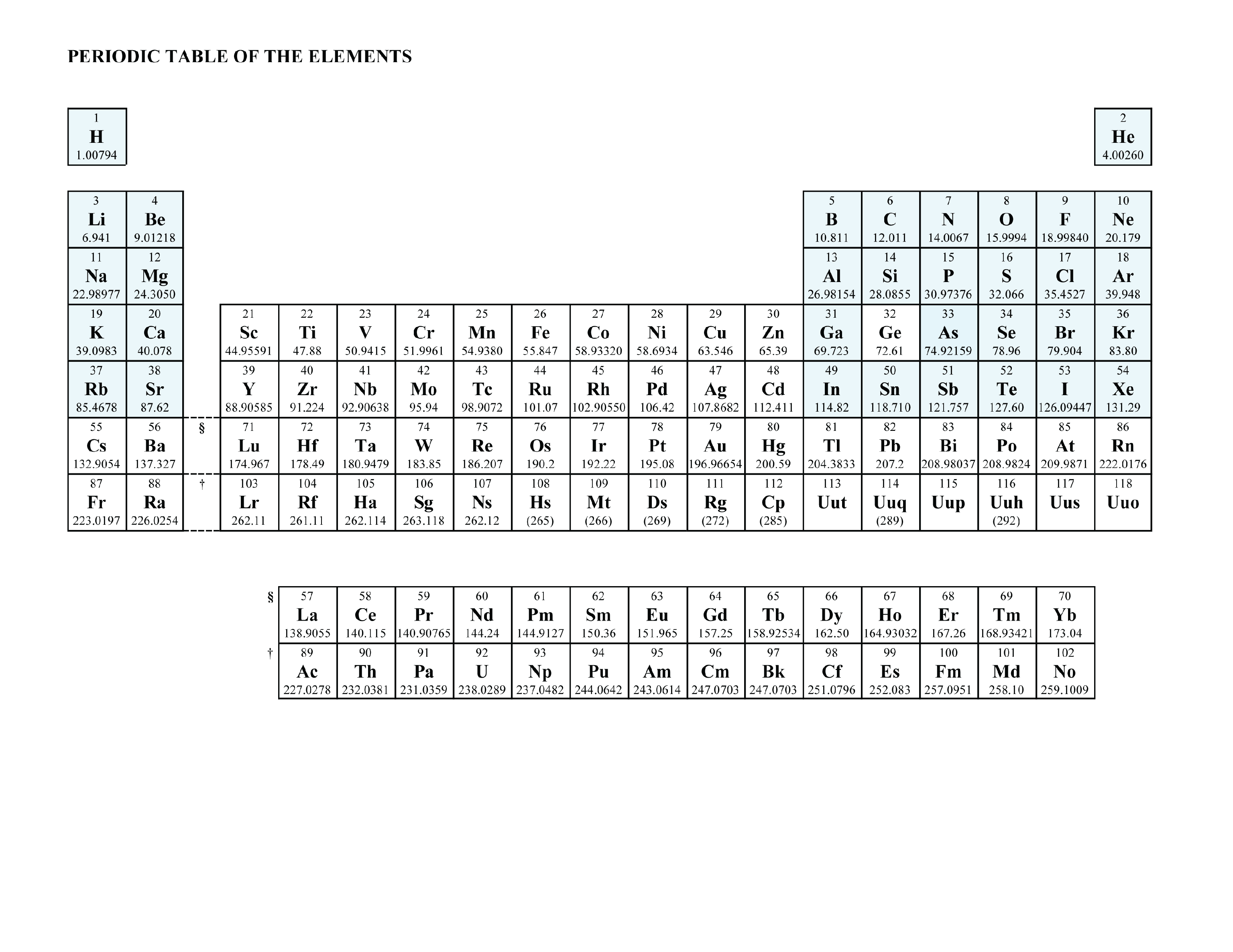 gain 3 electrons
lose 2 electrons
Metals:
atoms lose e-
lose 3 electrons
4 val e-
3 val e-
5  val e-
6 val e-
7 valence electrons
8 valence electrons
1 valence electron
2 valence electrons
ALL SET!!
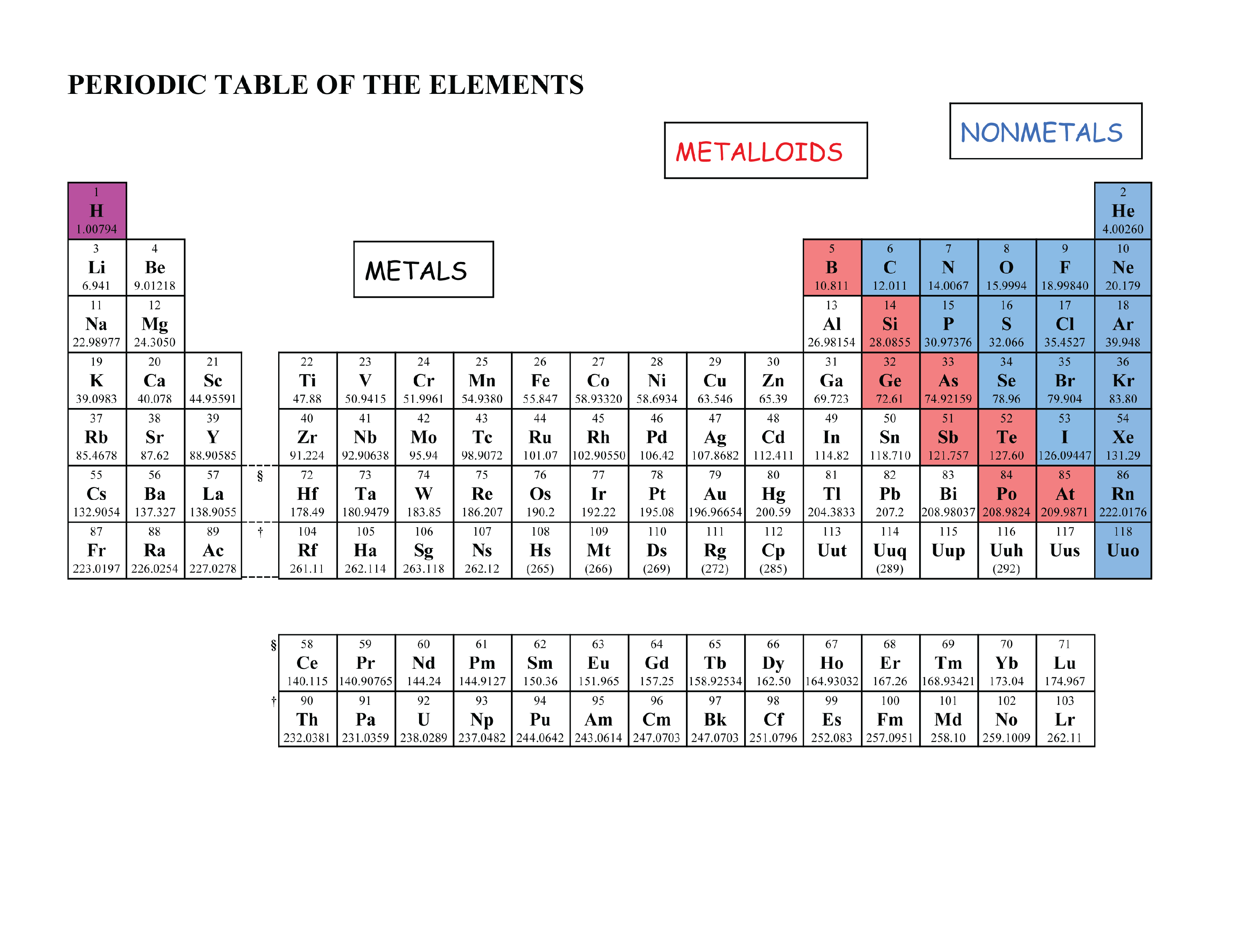 in a class 
of its own
atoms gain electrons
atoms lose electrons
8 valence electrons
Phusi 2 Practice 5